Summary of service provider complaint report:Alfred Health
2019-20
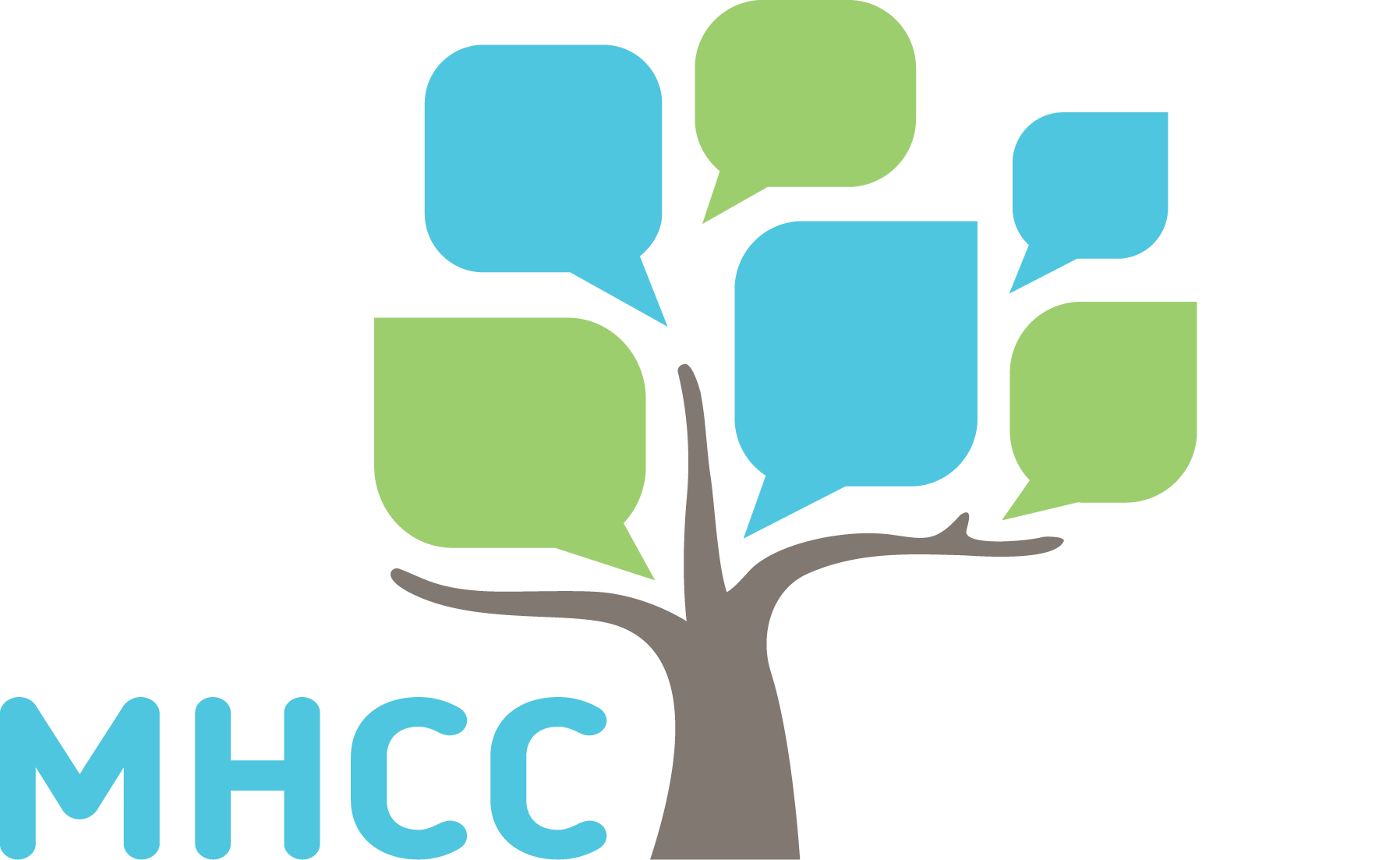 Introduction
Purpose
The purpose of this summary presentation is to showcase key data about complaints made to the MHCC about the service, as well as complaints made directly to the service.
This summary outlines a range of complaints statistics, including who complainants are, what issues are raised, and how the complaints are resolved.
Interpreting the data
Caution should be used when drawing conclusions from relative numbers of complaints reported by services.
High numbers of complaints reported by services may represent effective complaints reporting processes, a positive complaints culture and/or demonstrate high numbers of issues experienced by people who use the service. 
Conversely, low numbers of complaints may indicate issues with the recording of complaints or the service’s approach to complaints, or a high level of satisfaction with the service.
Complaints represent people's experience, and a sign of a positive complaints culture would be higher numbers of complaints to services and lower number of complaints to the MHCC, reflecting that people feel confident to raise their concerns with the service.
The role of the MHCC
The MHCC collates and analyses complaints data about public mental health services to:
identify key themes and emerging issues across the sector
gain insights into the concerns/experiences of consumers, families and carers
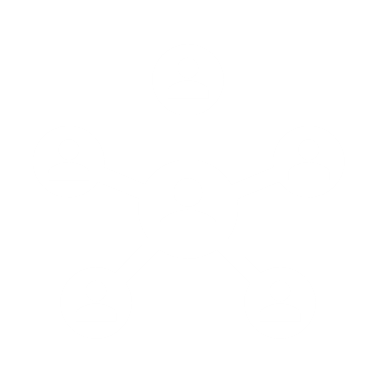 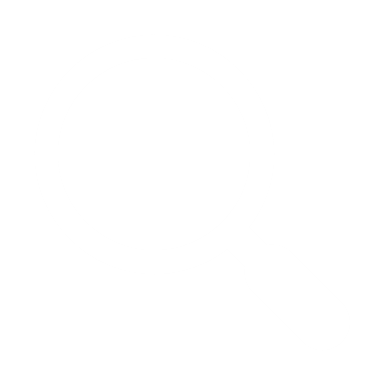 increase awareness of systemic issues and improvement opportunities
understand the status of complaint processes and reporting across the sector
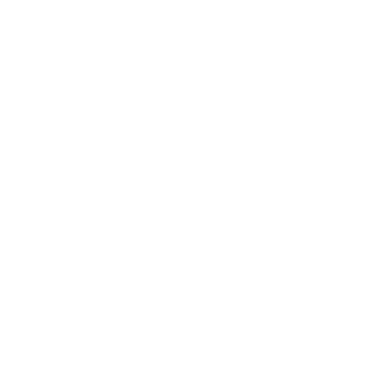 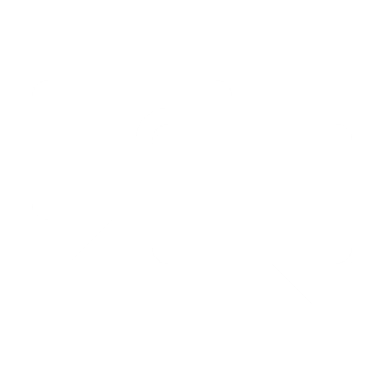 inform our projects and recommendations
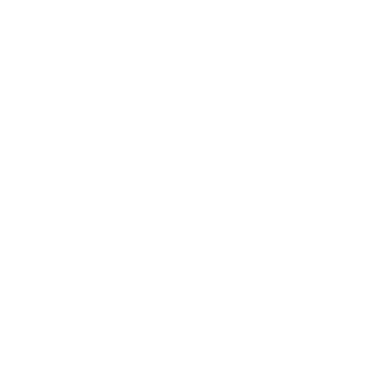 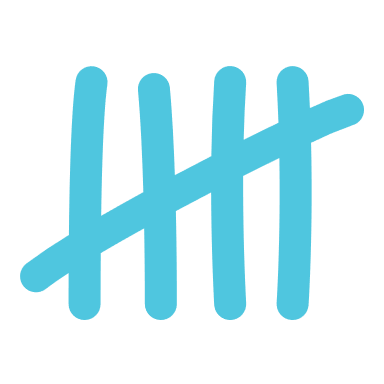 Number of complaints
How many complaints were made? 2019-20
103
Complaints to MHCC about Alfred Health 2019-20
158
Complaints to Alfred Health 2019-20
The number of complaints made to the MHCC have been largely stable for Alfred Health over the last three years.
The number of complaints made directly to Alfred Health rose slightly in 2018-19 and remained stable in 2019-20.
Overall, more complaints were made directly to Alfred Health than complaints to the MHCC. This suggests that consumers and family members/carers feel empowered to raise their concerns with the service directly.
Complaint rates 2019-20
Overall, Alfred Health received higher rates of complaints directly and to the MHCC, compared to the sector.
Alfred Health also received higher rates of compliments than the sector-wide median.
Alfred Health
Complaints to the MHCC about service
Sector median
Alfred Health
Complaints to directly to service
Sector median
Alfred Health
Compliments to directly to service*
Complaints about Alfred Health
Sector-wide complaints
to the service (n=158)
to the service (n=1528)
to the MHCC (n=103)
to the MHCC (n=1503)
Sector median
*Note: not all services reported compliments, and services likely used different approaches to capture compliments data
Complaints to Alfred Health
Who is making complaints? 2019-20
Complaints raised about Alfred Health
The proportion of different groups who made complaints to the MHCC about Alfred Health was broadly consistent with the sector, with consumers making most complaints. 
In direct complaints to Alfred Health, consumers also made the most complaints, at higher proportions than the sector, with family members/carers making fewer complaints.
Complaints to MHCC
Family member/carer
Consumer
Other
Note: this graphic does not include complaints where the complainant status was unknown.
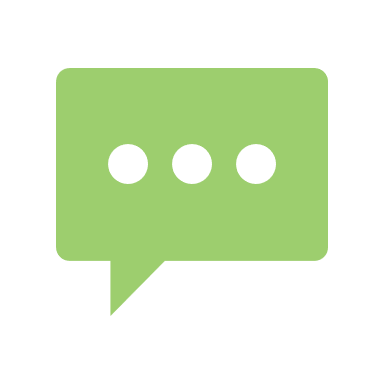 Issues raised in complaints
How does the MHCC categorise issues?
The MHCC uses three levels of issue categories to classify complaints.
Level 1
Level 3
Level 1 issues consist of:
treatment
communication
conduct and behaviour
medication
diagnosis
access
facilities
records
complaint management
Level 2
Level 3 issues further break down Level 2 issues.
For example, the Level 2 category Medication Error includes the following Level 3 issues:
wrong medication or dose
wrong prescription
known allergy/reaction not considered
Level 2 issues break down Level 1 issues into more specific categories. 
For example, the Level 1 category Medication includes the following Level 2 issues: 
medication error
disagreement with medication
oversedation or side effects
refusals to prescribe
What were complaints about? 2019-20
Level 1 issues raised about Alfred Health
Complaints to the MHCC
Complaints to service
Consistent with the sector, treatment, communication, conduct and behaviour, and medication were the most frequently raised issues in complaints to the MHCC.
In complaints directly to Alfred Health, there were issues raised about facilities, at higher levels than the sector.
Frequency of issues
Frequency of issues
Treatment
SECTOR-WIDE
SECTOR-WIDE
Communication
Conduct and behaviour
Medication
Diagnosis
Access
Facilities
Complaints about Alfred Health
Sector-wide complaints
to the service (n=158)
to the service (n=1528)
to the MHCC (n=103)
to the MHCC (n=1503)
Records
Complaint management
Issues raised by consumers and carers 2019-20
Most frequent Level 1 issues raised about Alfred Health
Complaints to the MHCC
Complaints to service
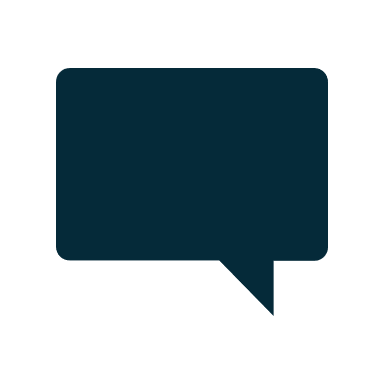 Family members/carers were more likely than consumers to raise treatment concerns directly with Alfred Health, while consumers were more likely than family members/carers to raise treatment concerns with the MHCC.
Consumers were more likely than family members/carers to raise conduct and behaviour concerns with the MHCC, but family members/carers were more likely to raise these concerns directly with Alfred Health.
Treatment
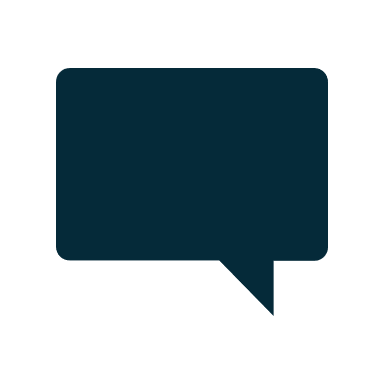 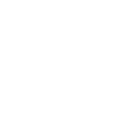 Medication
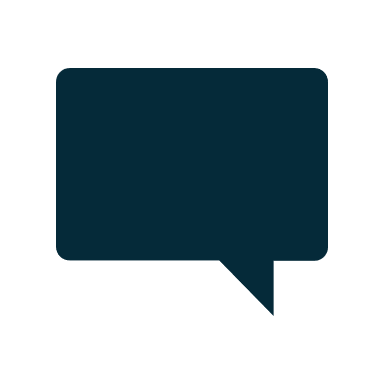 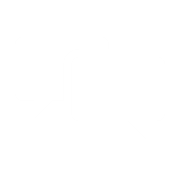 Communication
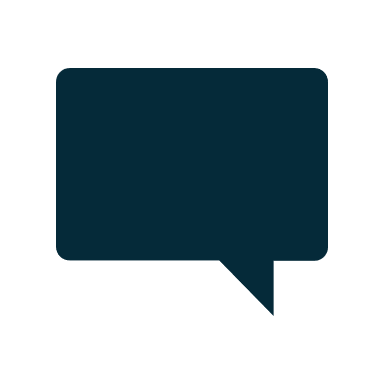 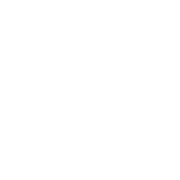 Conduct and behaviour
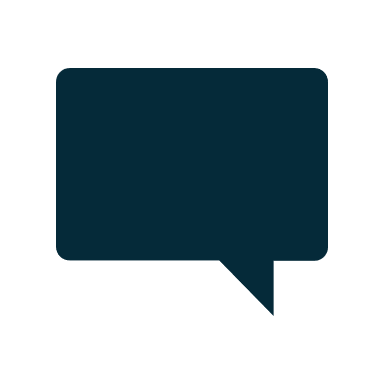 Family member/carer (n=17)
Family member/carer (n=16)
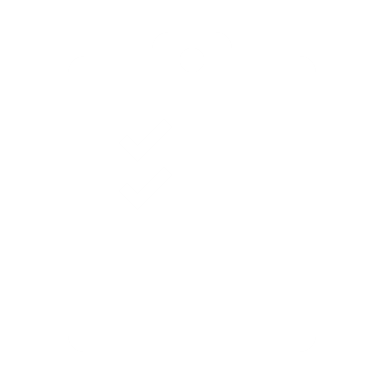 Consumer (n=81)
Consumer (n=139)
Diagnosis
What were complaints about? 2019-20
Most frequent Level 3 issues raised about Alfred Health
The most frequent issues raised to the MHCC about Alfred Health were largely consistent with the sector.
Various issues about facilities were raised in complaints directly to Alfred Health, at higher levels than the sector
Complaints to the MHCC
Complaints to Alfred Health
FREQUENCY OF ISSUES
FREQUENCY OF ISSUES
1
1
Treatment
Inadequate consideration of views or preferences of compulsory patients
Facilities
Property lost or damaged
SECTOR-WIDE
SECTOR-WIDE
2
2
Treatment Disagreement with treatment order
Treatment Inadequate consideration of views or preferences of voluntary consumers
3
3
Medication
Side effects from medication
Facilities
Unclean or unsanitary conditions
Communication
Inadequate, incomplete or confusing information provided to consumer
Facilities
Property stolen
4
4
Complaints about Alfred Health
Sector-wide complaints
to the service (n=158)
to the service (n=1528)
5
5
Treatment Inadequate consideration of views or preferences of voluntary consumers
Conduct & behaviour
Rudeness, lack of respect or discourtesy
to the MHCC (n=103)
to the MHCC (n=1503)
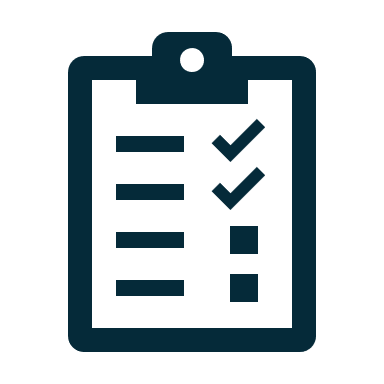 Outcomes of complaints
What were the outcomes of complaints? 2019-20
Closed complaints about Alfred Health
Most complaints resulted in action, acknowledgement and answers by Alfred Health.
Alfred Health improved its reporting of outcomes data in 2019-20, with only 20 per cent of closed complaints having outcomes unknown (down from 60% in 2018-19)
What actions were taken by the service? 2019-20
Top specific actions taken by service in response to complaints to the MHCC
Actions most frequently undertaken by Alfred Health included:
responding to the complainant or consumer directly 
improved communication/resolution of misunderstandings
change/review of treatment/care for individual consumers
Frequency of actions
Key points to consider
Complaint numbers
Issues raised
Outcomes
There is a trend of greater numbers of complaints being made directly to Alfred Health than to the MHCC, indicating that complainants feel supported to raise their concerns directly with the treating team.
Consistent with the sector, complaints to the MHCC about Alfred Health were most likely to be about treatment and communication.
In complaints directly to Alfred Health, there were issues raised about facilities, at higher levels than the sector. These were most frequently about lost, damaged or stolen property, and unclean conditions (see Level 3 issues).
Alfred Health improved its reporting of outcomes data in 2019-20, with only 20 per cent of closed complaints having outcomes unknown (down from 60% in 2018-19)
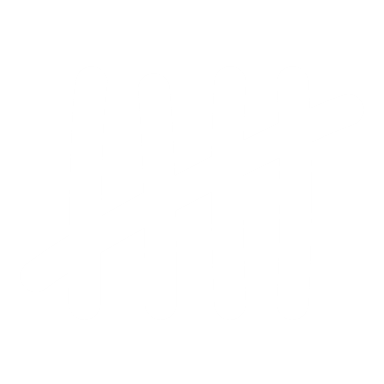 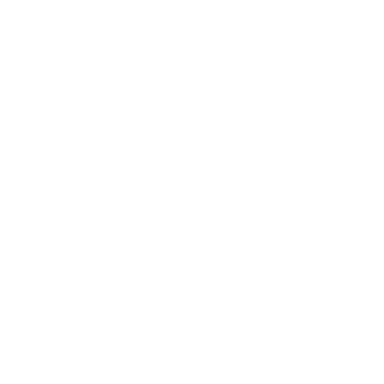 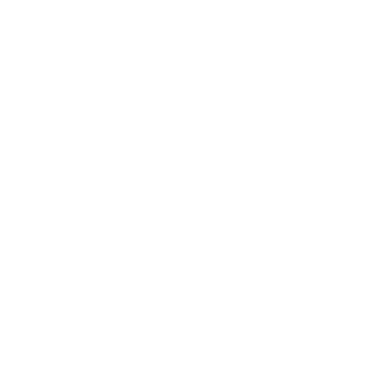